1
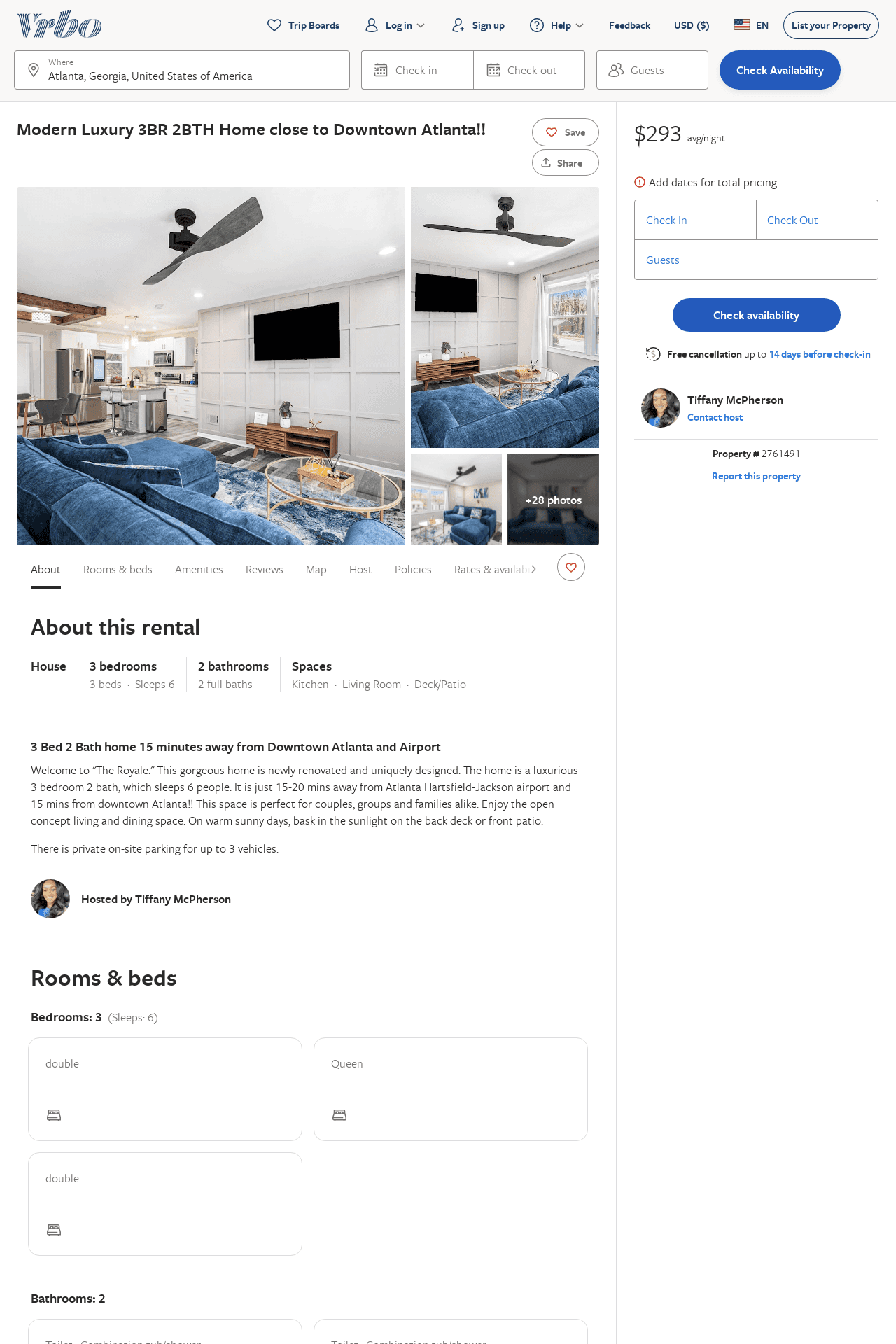 Listing 2761491
3
6
$237
2
Tiffany McPherson
https://www.vrbo.com/2761491
Aug 2022
2
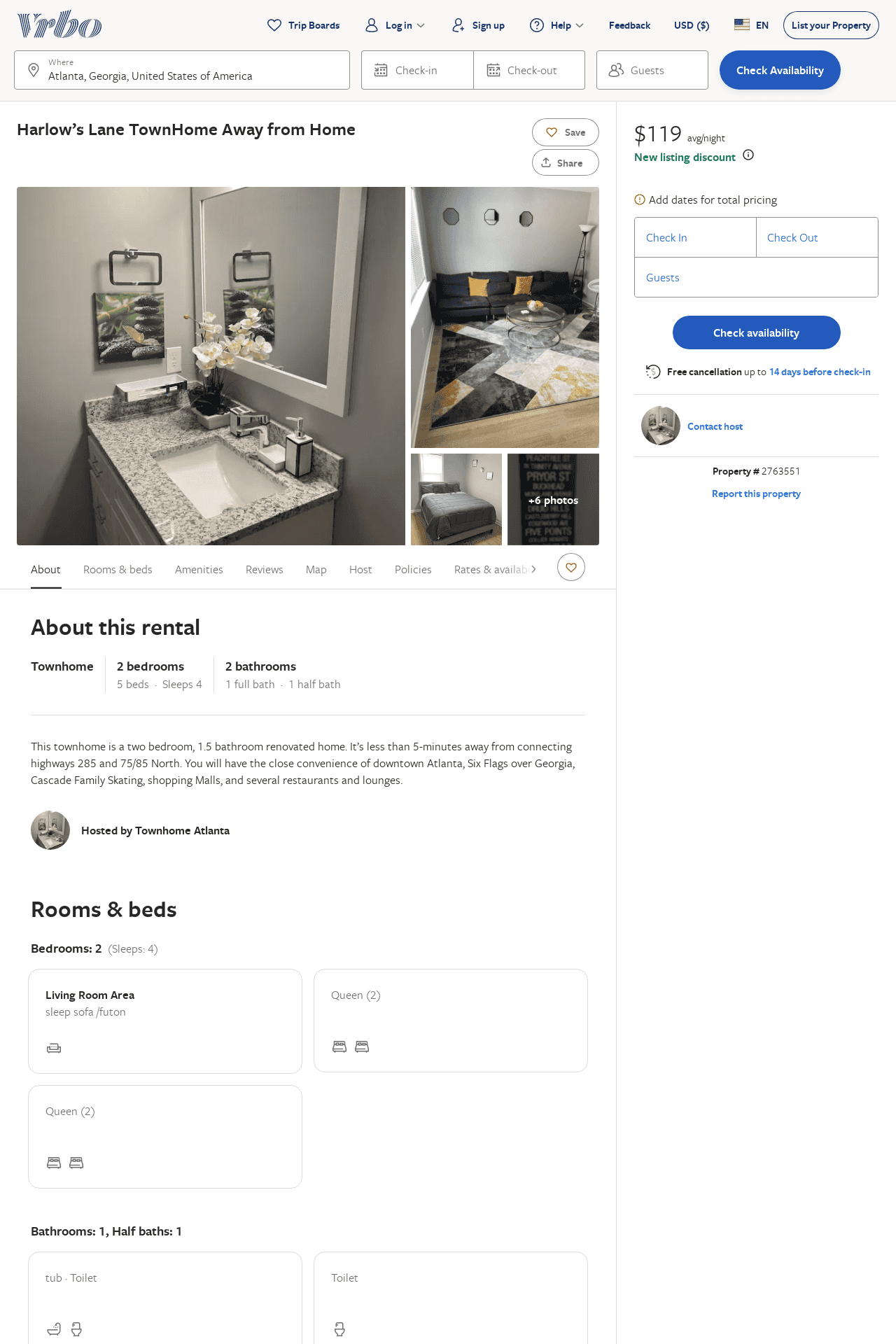 Listing 2763551
2
4
$102
4
2
https://www.vrbo.com/2763551
Aug 2022
3
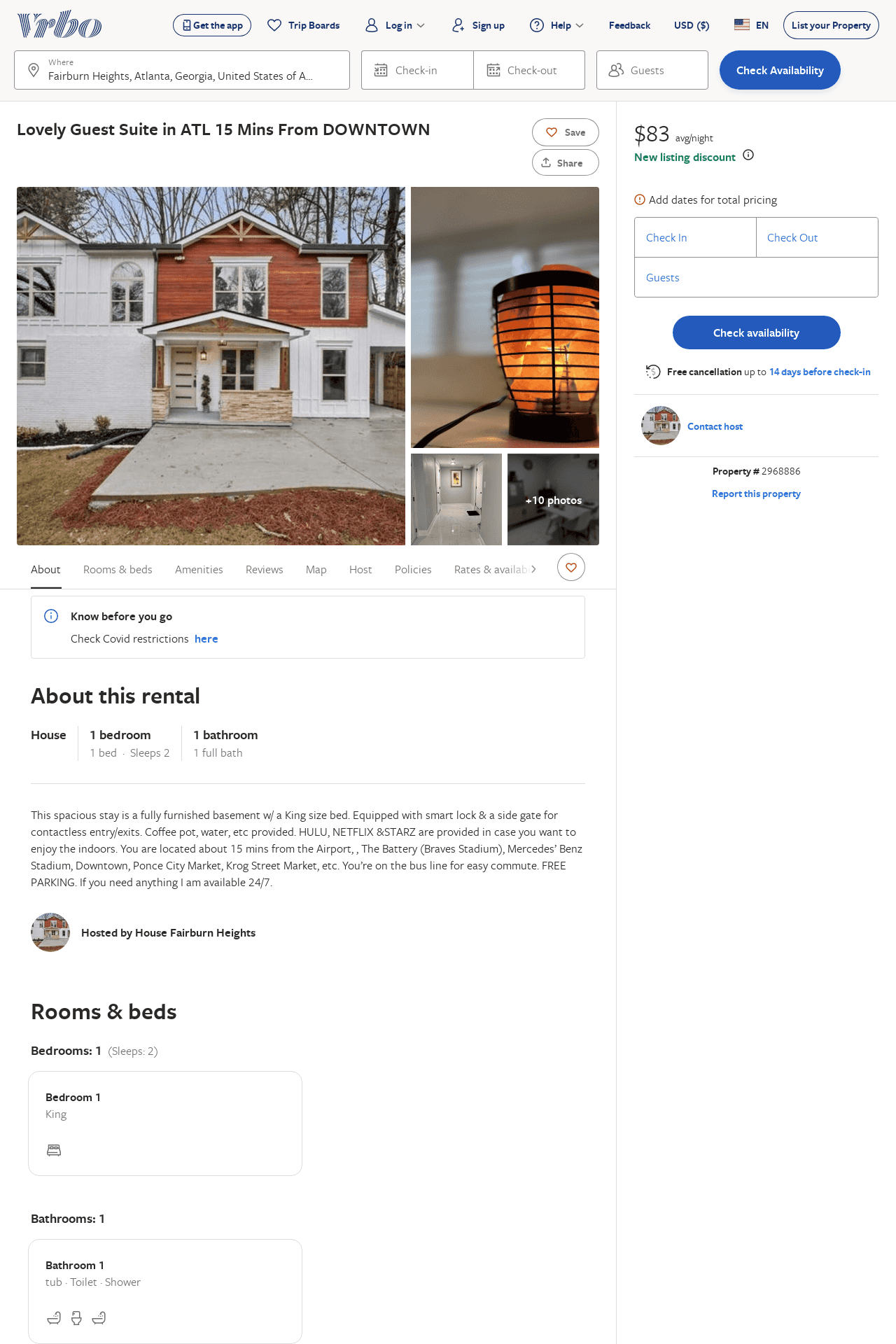 Listing 2968886
1
2
$83
2
https://www.vrbo.com/2968886
Aug 2022
4